平面设计需求：

1、KV主视觉
主题：主标题 “龙心英雄”  副标题 “梦回大唐”
              Dragon Heart Hero 2020壳牌零售业务年度颁奖晚宴 
基调：荣耀 & 感动
元素：大唐盛世、花瓣、红色金色、龙


2、Foyer区合影背景墙
背景墙画面：参考左侧样式
用途：嘉宾合影拍照
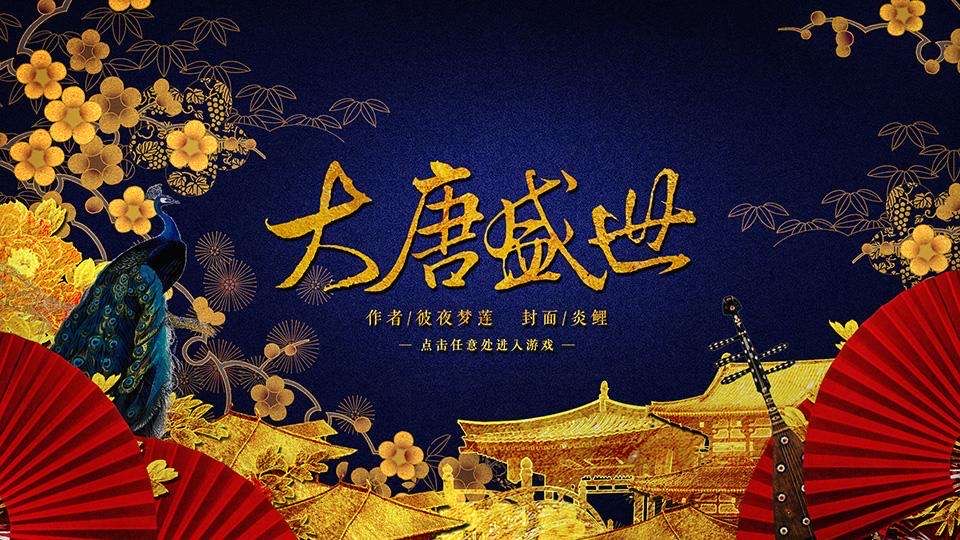 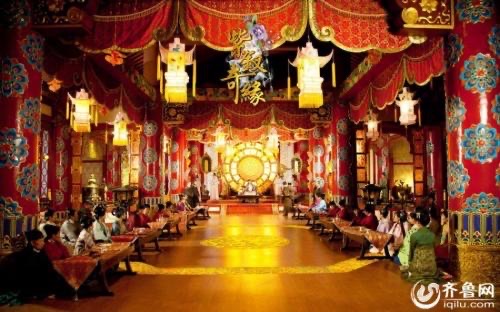 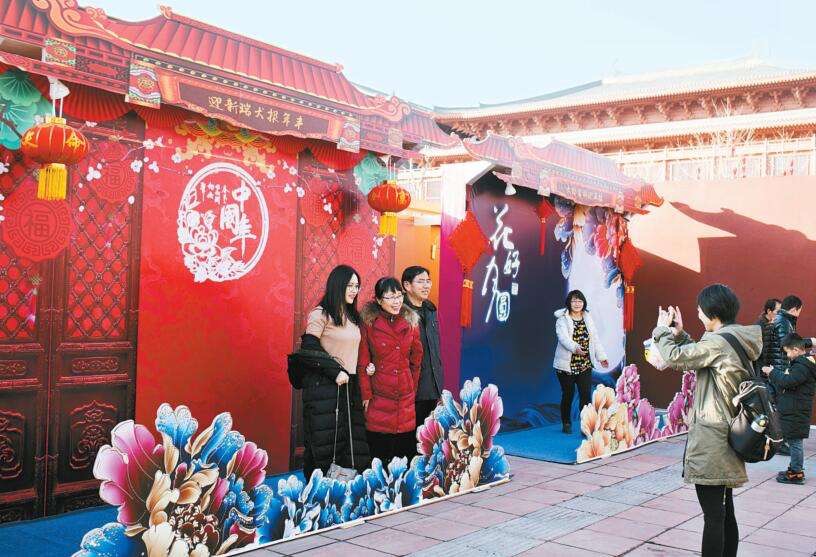 3D效果图需求：
主会场：
整体人数250人
T型舞台，观众坐席为鱼骨坐在T台周围
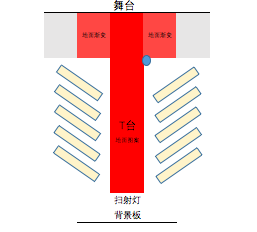